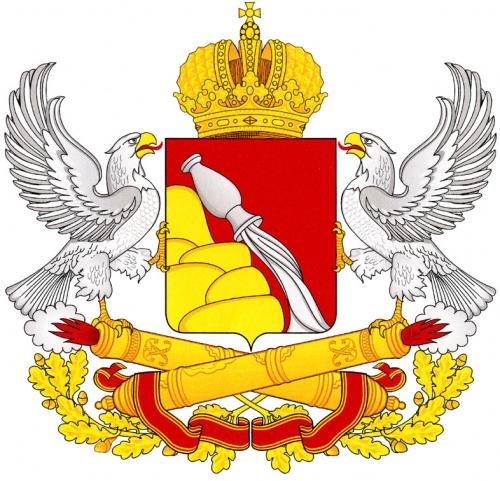 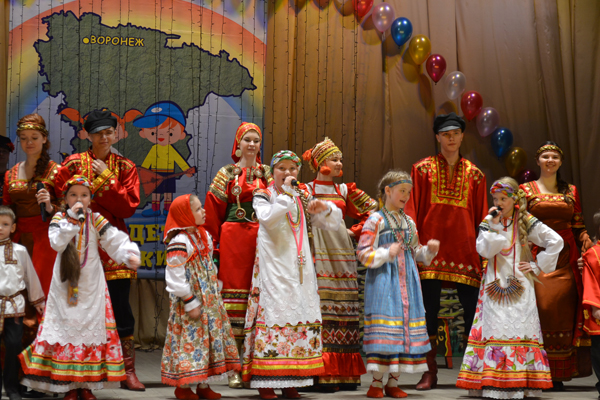 Воронежский  край  - моя малая родина.
Учитель Муратова О.В.
МКОУ «Аннинская СОШ с УИОП»
Россия – моя Родина
Москва – столица России
Моя малая родина
МОЯ – потому что здесь я живу, здесь моя семья, мои друзья, мой дом, моя улица, моя школа…
МАЛАЯ – потому что это маленькая частичка моей необъятной страны.
РОДИНА – потому что здесь живут родные моему сердцу люди.
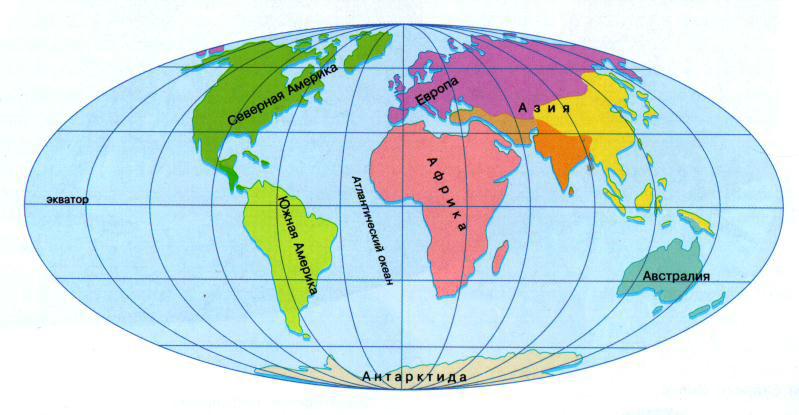 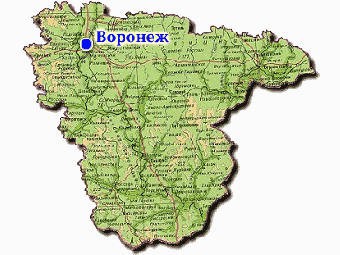 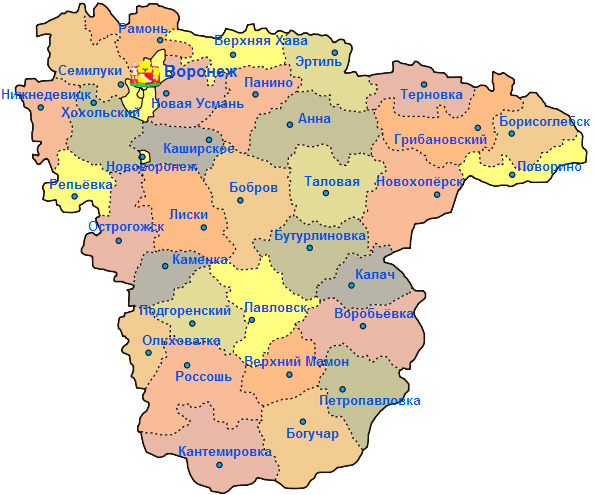 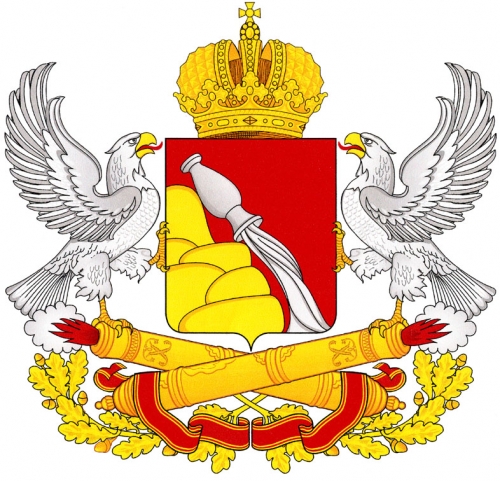 1997 год
2005 год
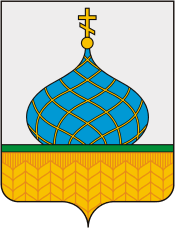 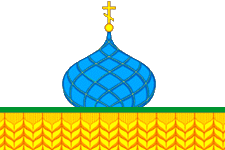 2007 год
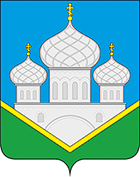 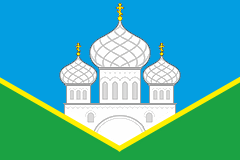 2013 год